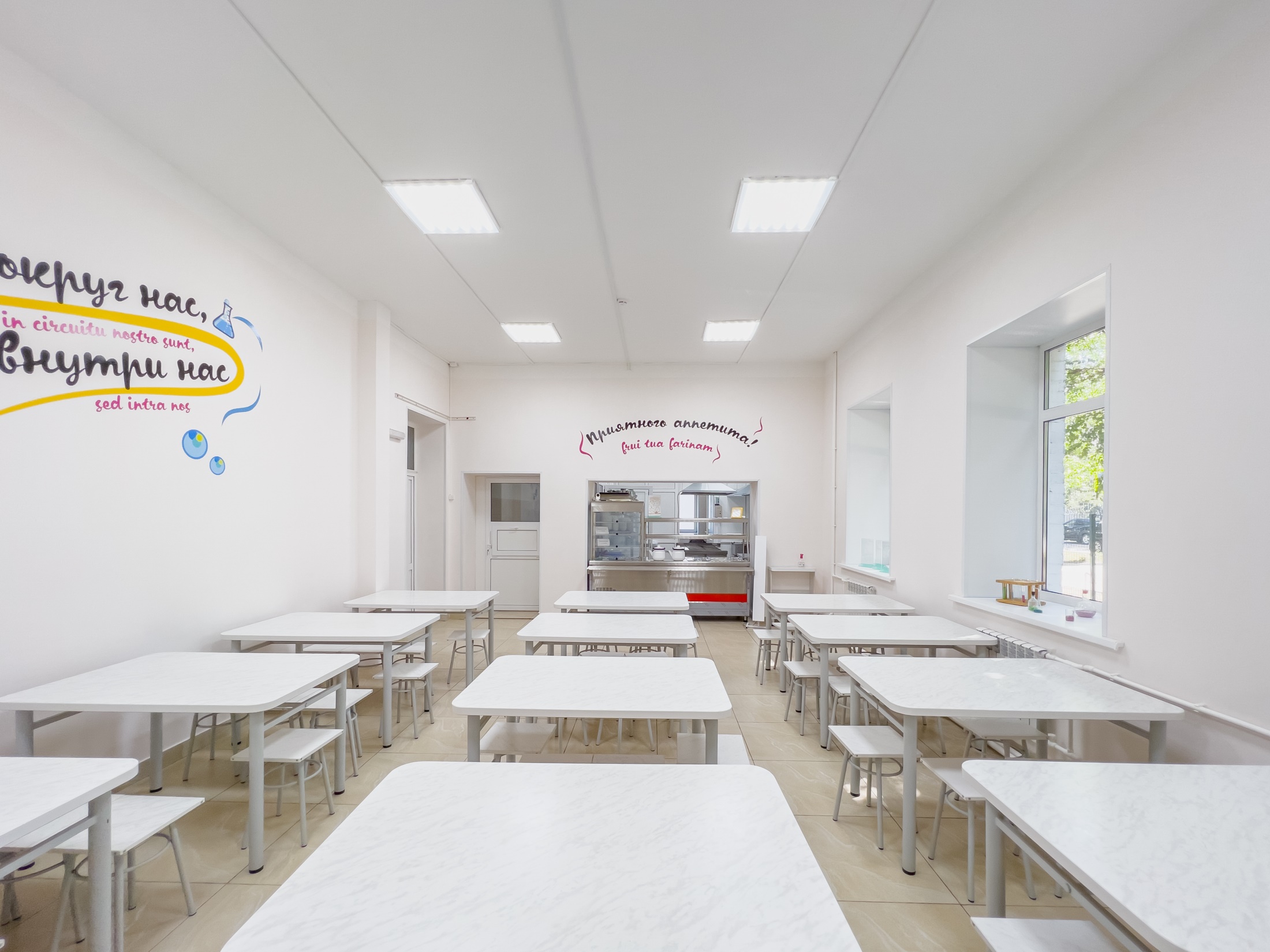 Завтрак в школьной столовойМуниципальное бюджетное общеобразовательное учреждение «Средняя общеобразовательная школа №130 с углублённым изучением отдельных предметов»
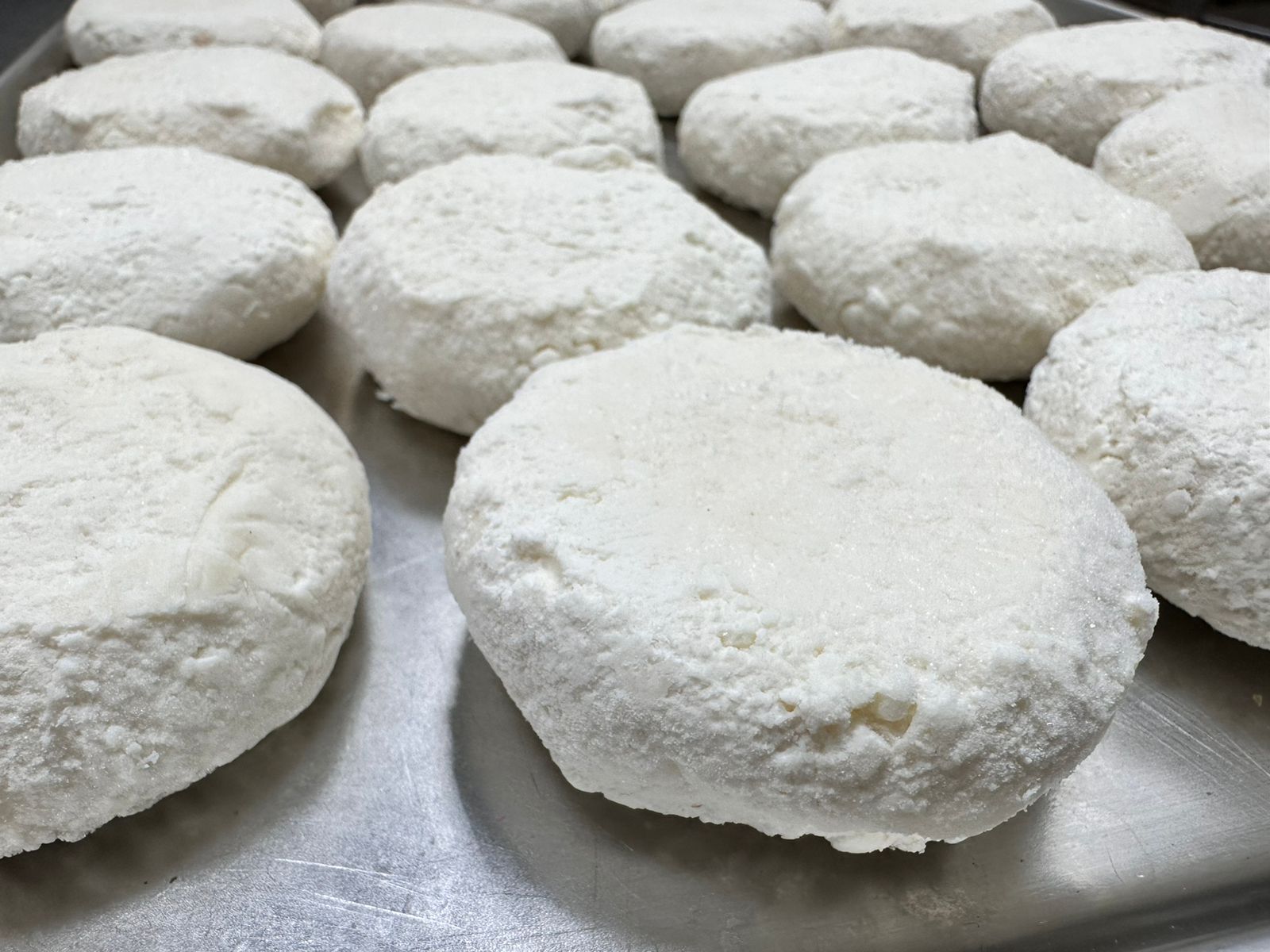 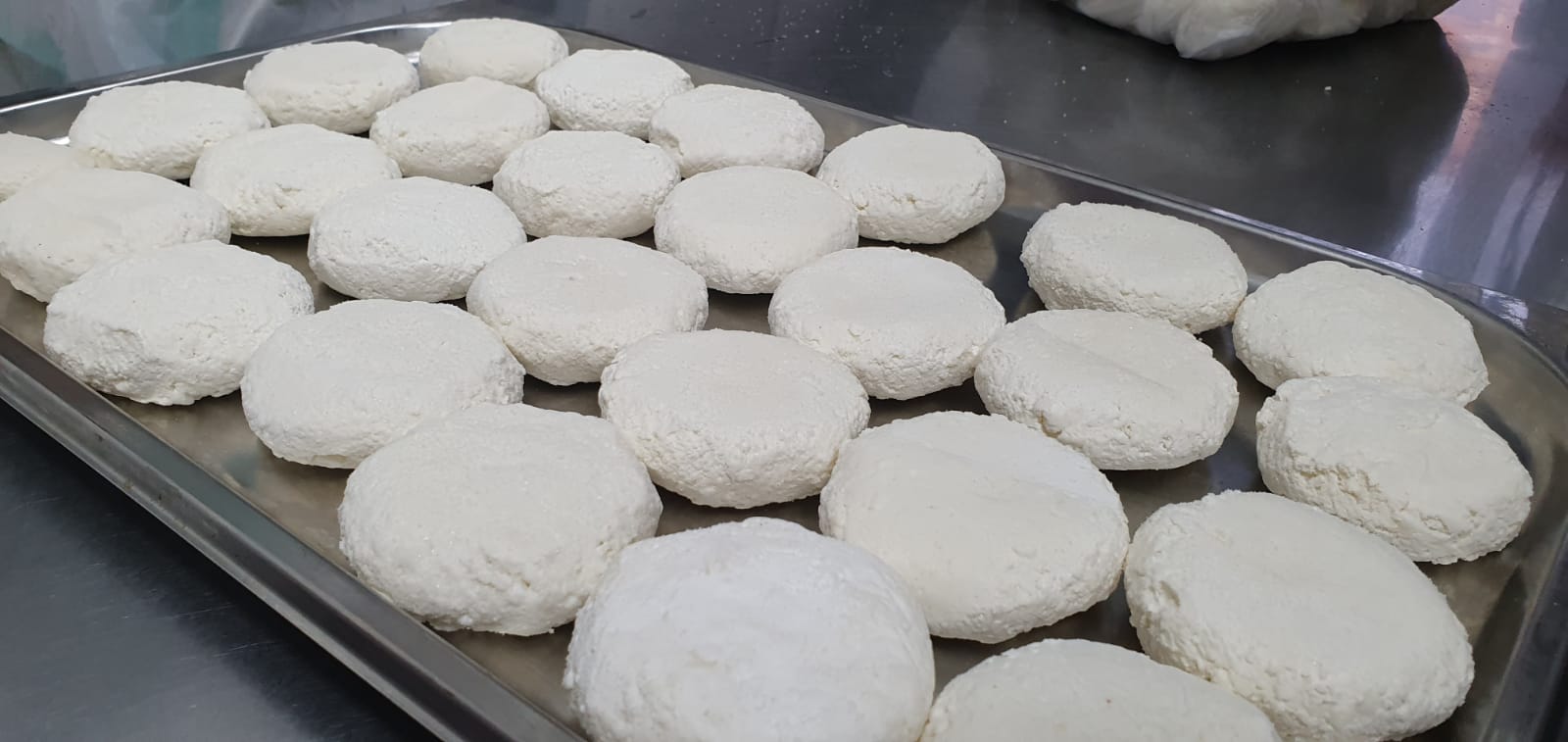 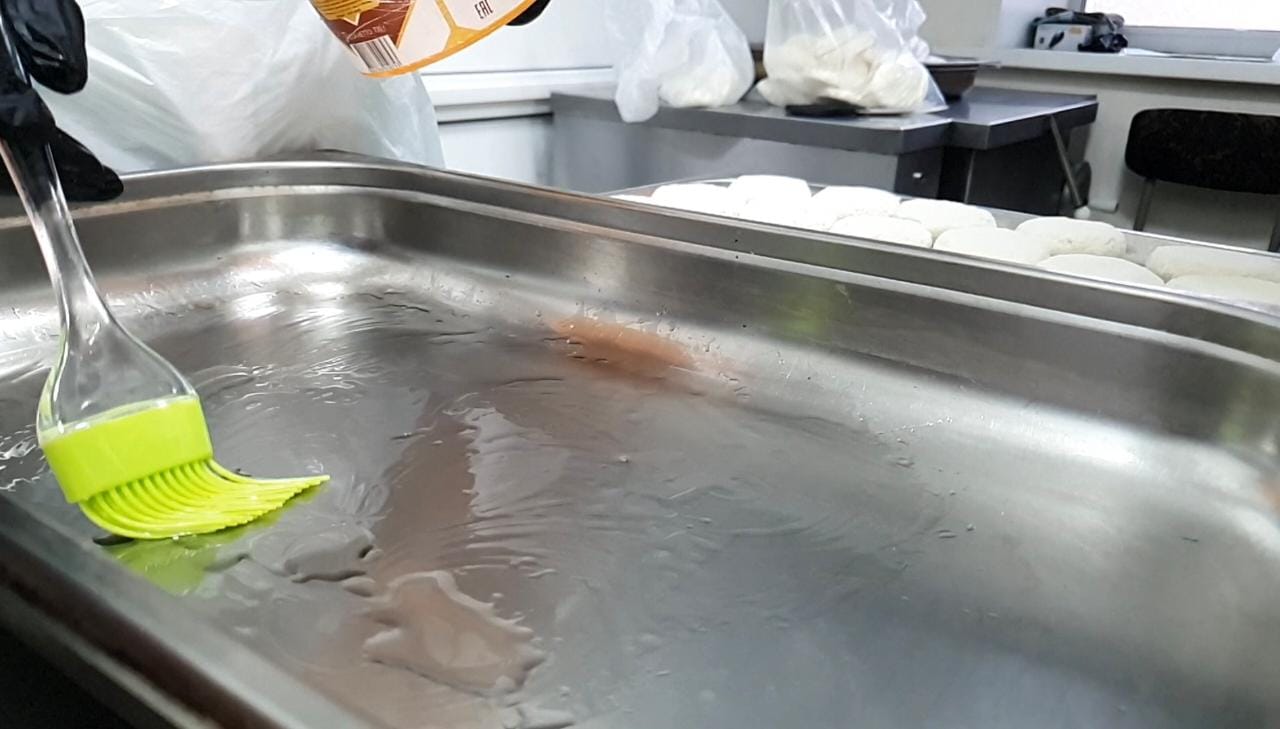 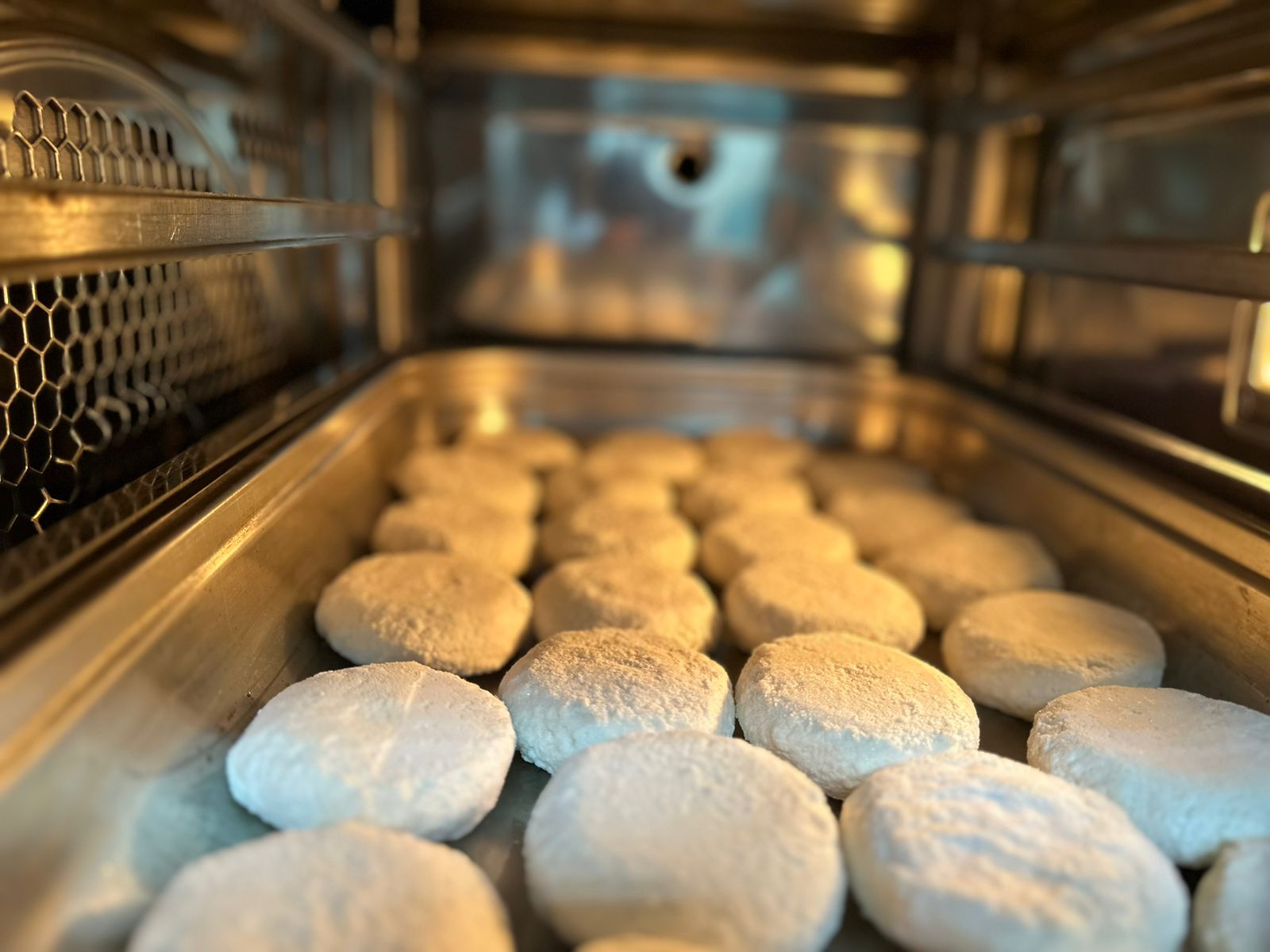 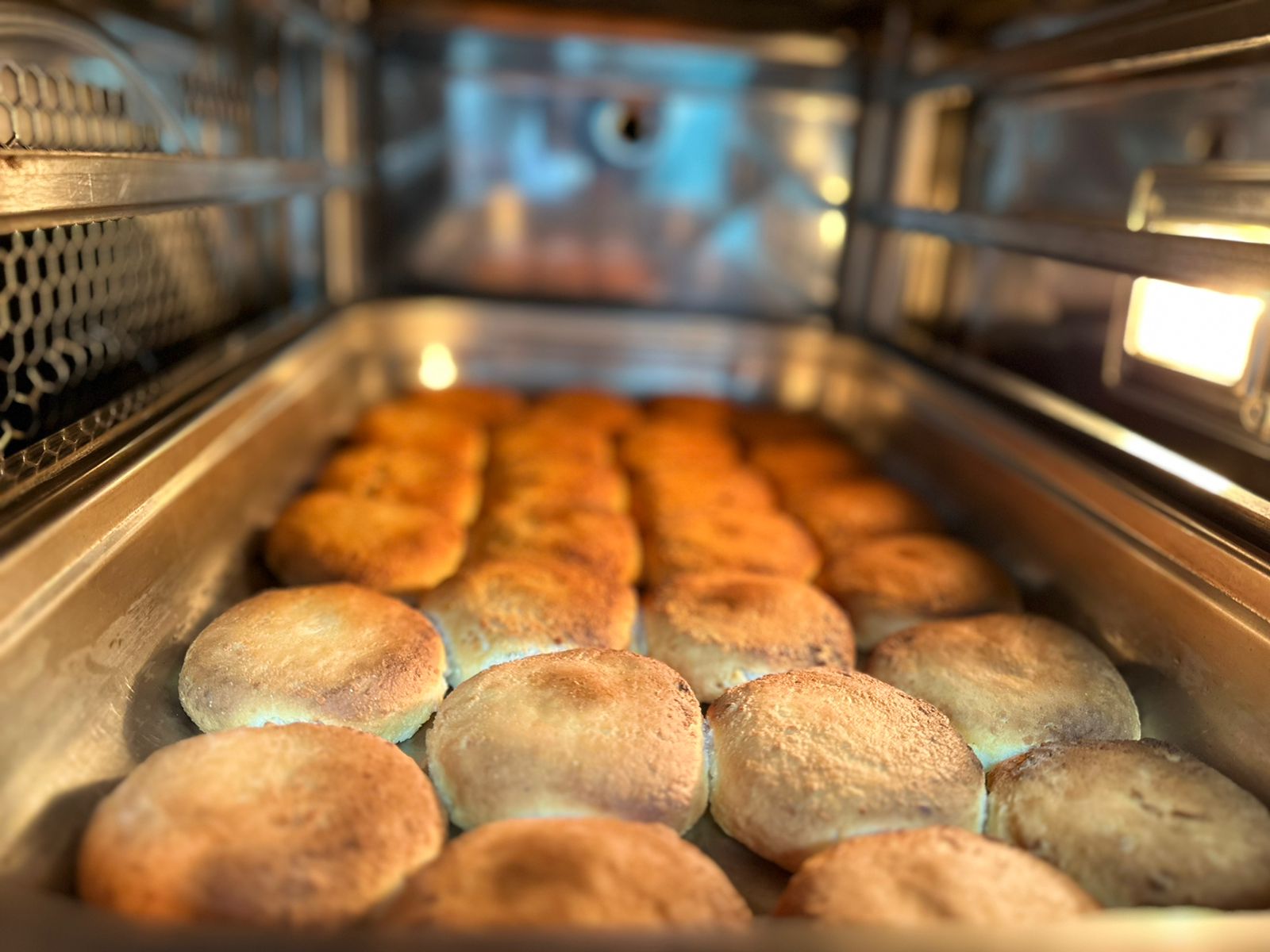 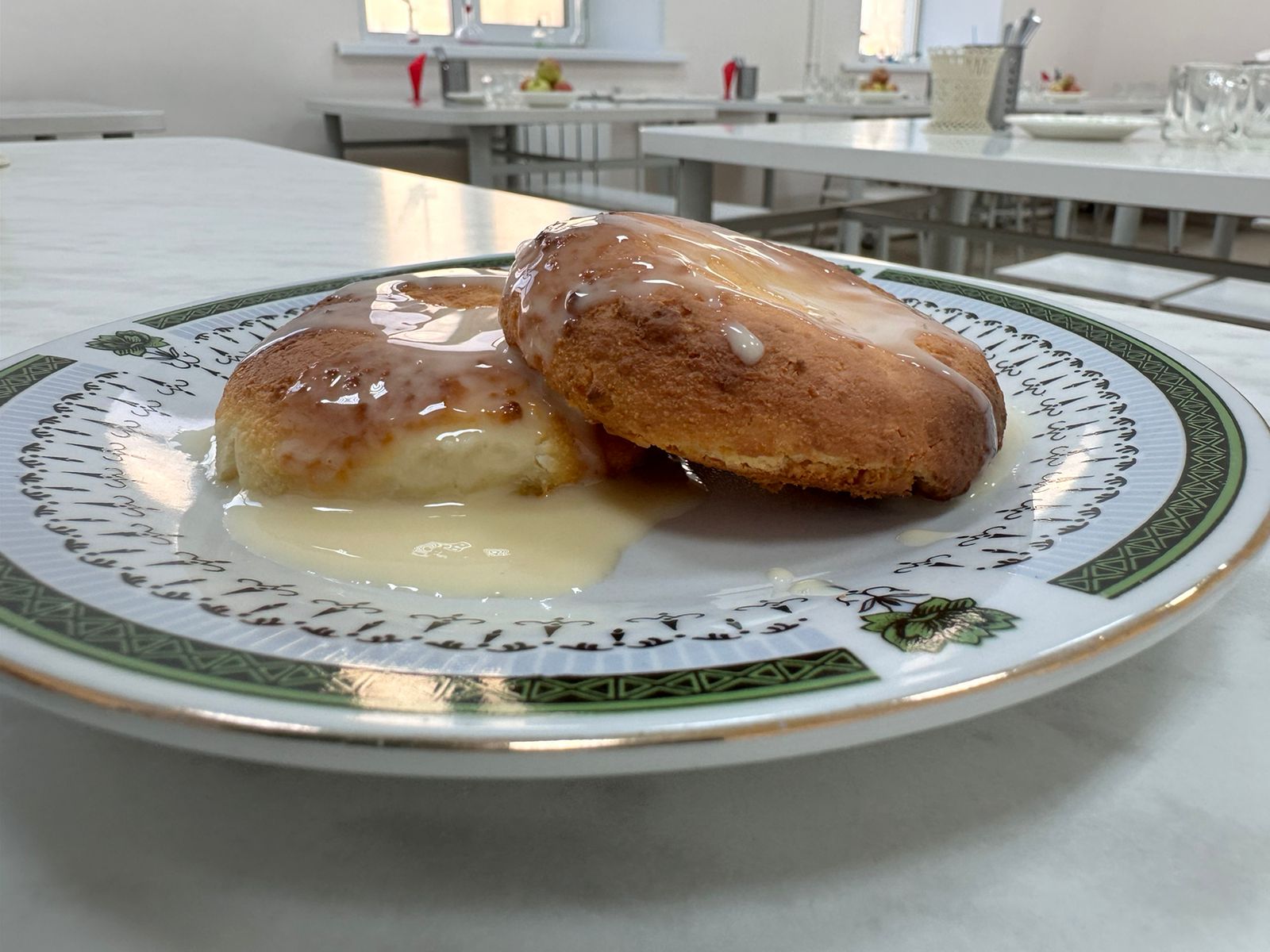 ПРИЯТНОГО АППЕТИТА